Fig. 1 Theoretical model of issues impacting development of expectancy and how brain outputs may produce a placebo ...
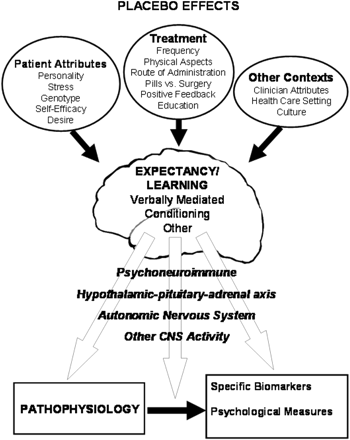 Brain, Volume 131, Issue 11, November 2008, Pages 2812–2823, https://doi.org/10.1093/brain/awn116
The content of this slide may be subject to copyright: please see the slide notes for details.
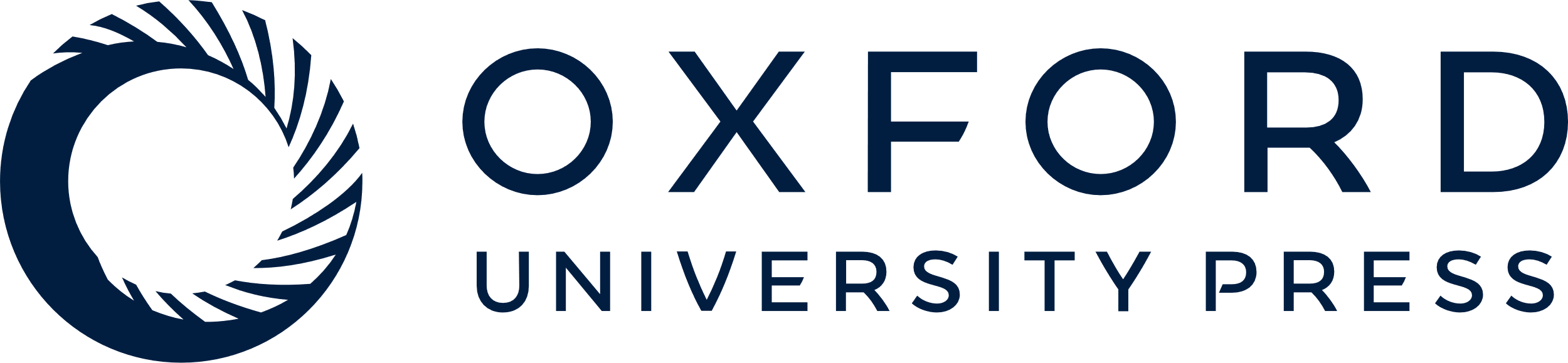 [Speaker Notes: Fig. 1 Theoretical model of issues impacting development of expectancy and how brain outputs may produce a placebo effect.


Unless provided in the caption above, the following copyright applies to the content of this slide: © The Author (2008). Published by Oxford University Press on behalf of the Guarantors of Brain. All rights reserved. For Permissions, please email: journals.permissions@oxfordjournals.org]